«Фитбол – гимнастика для оздоровления детей»
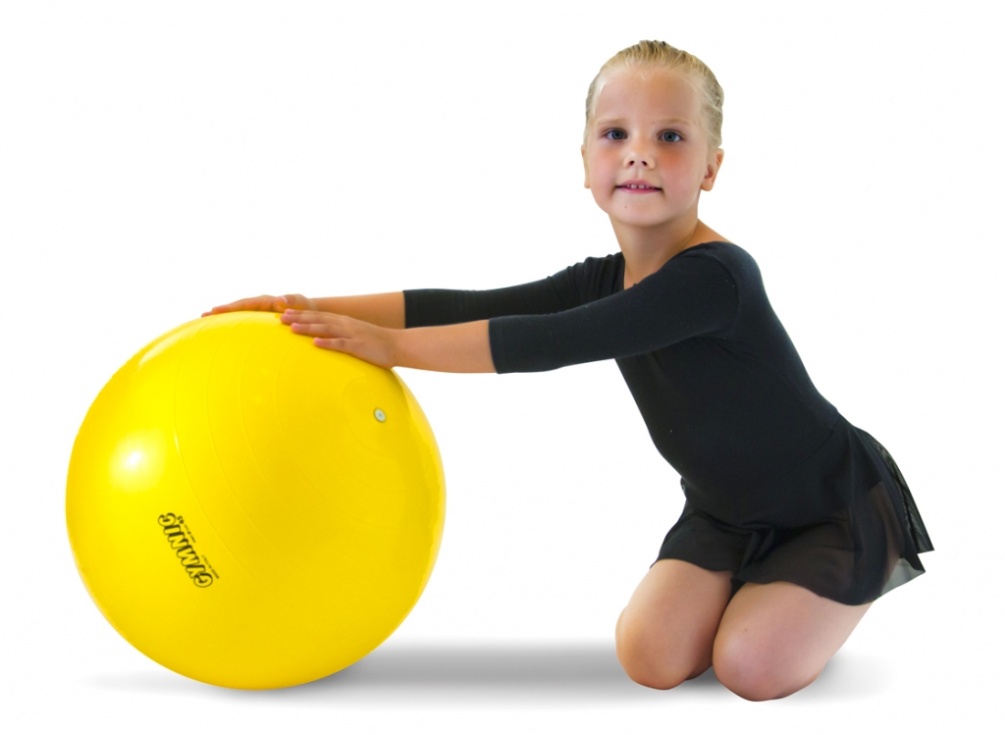 Автор: Рыжова Ольга Владиславовна, 
педагог доп. образования, хореограф
2015 г.
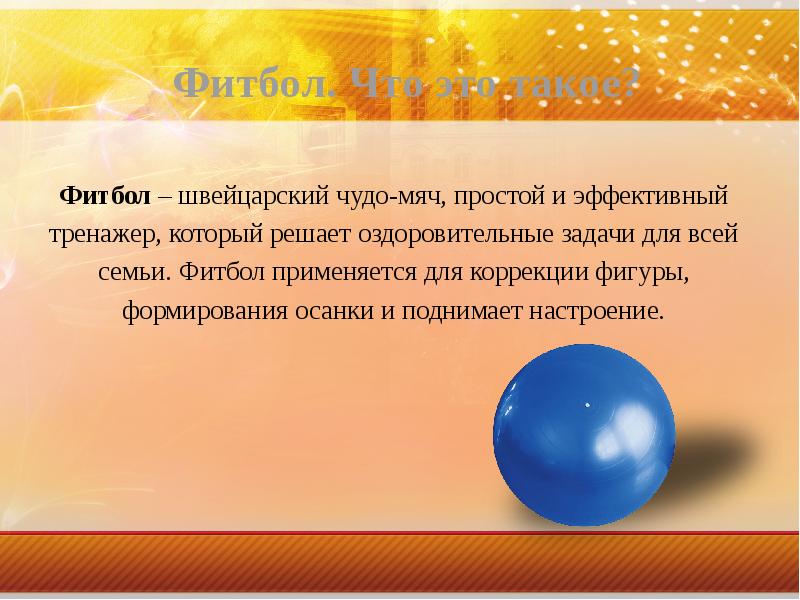 Фитбол. Что это такое?
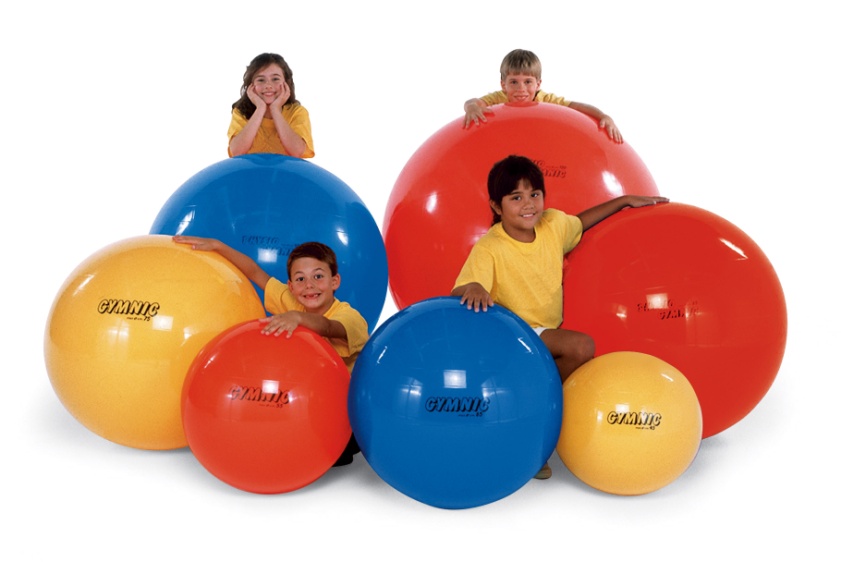 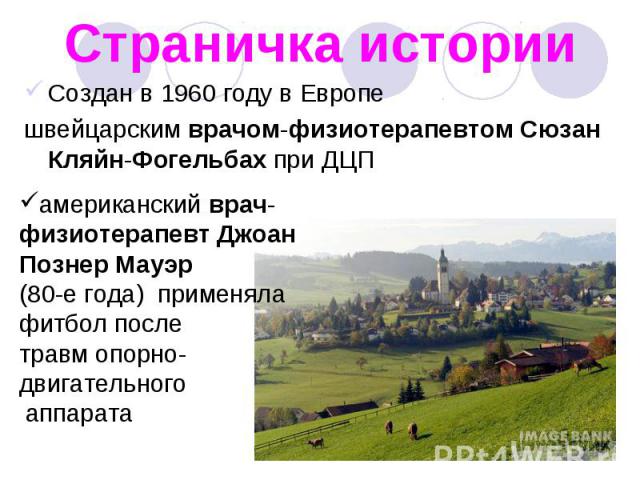 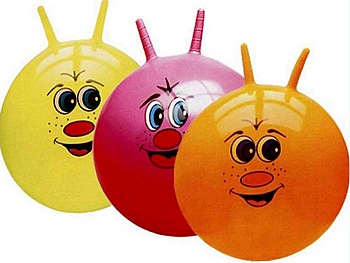 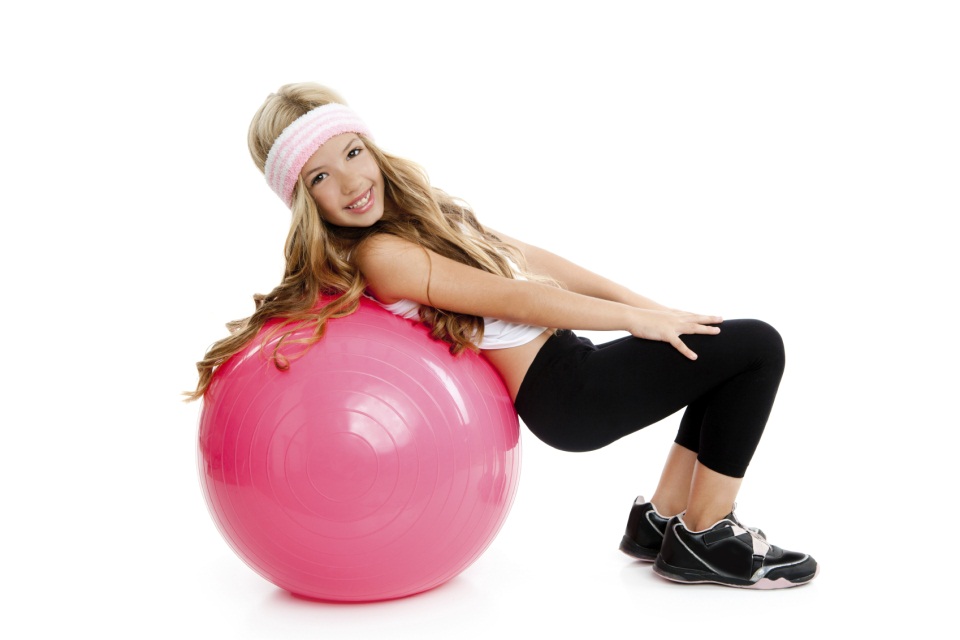 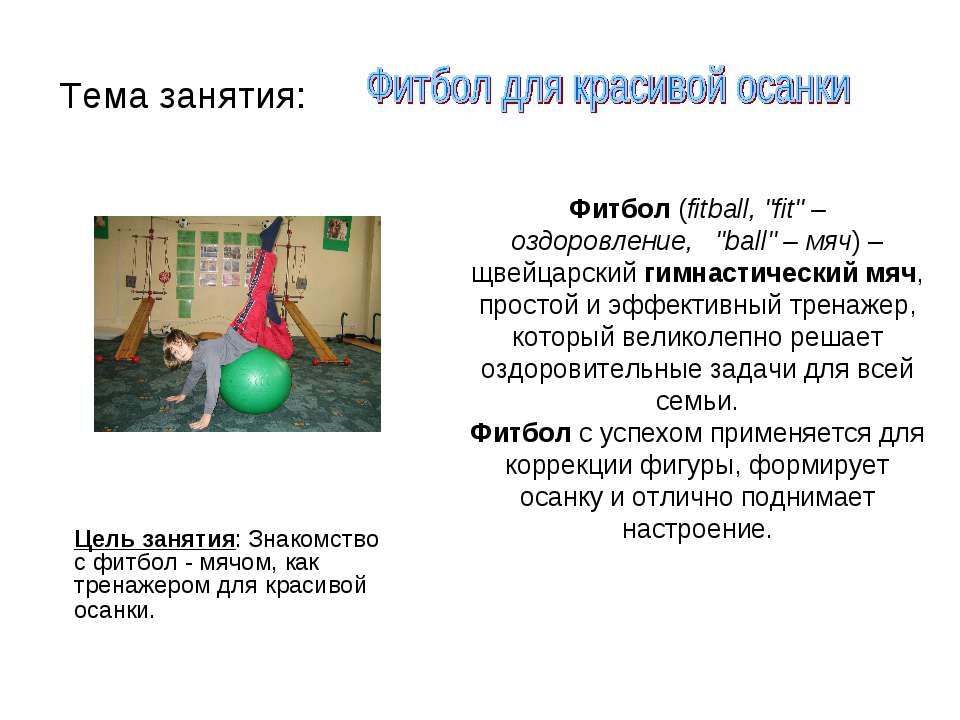 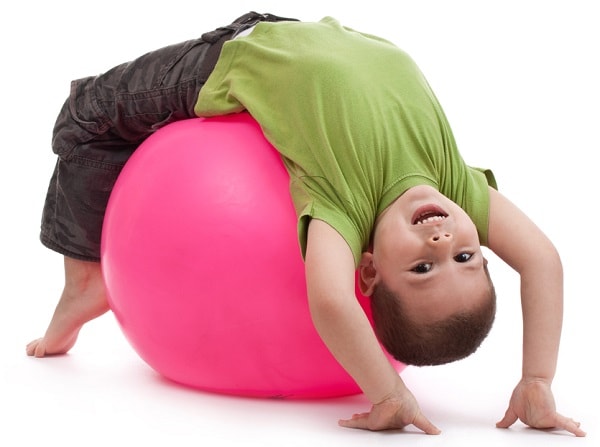 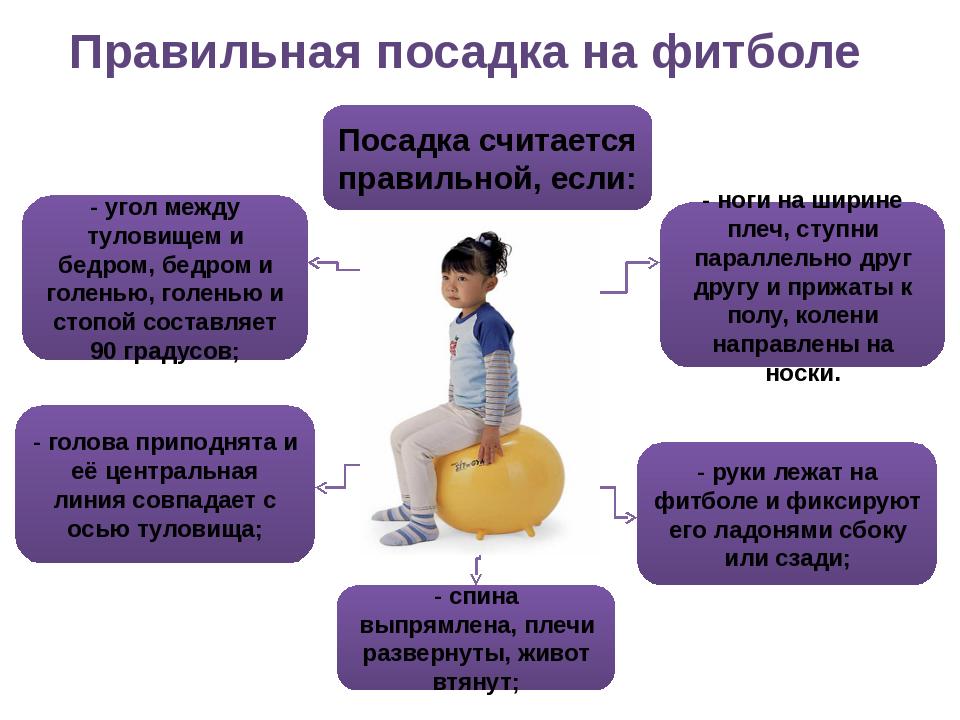 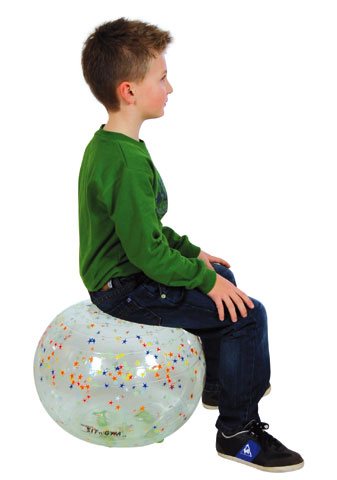 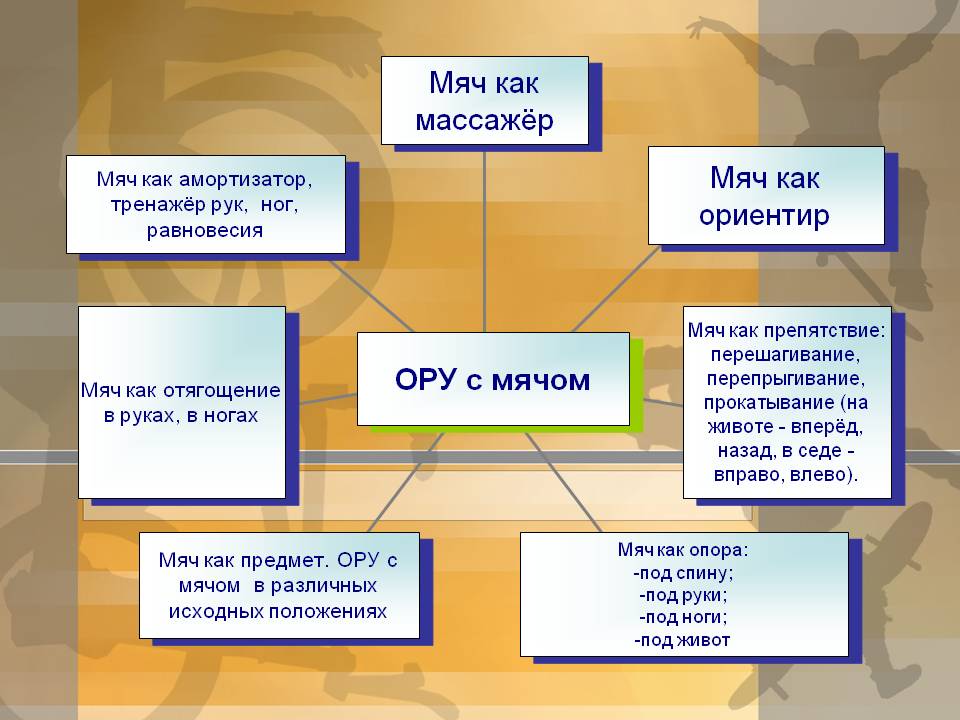 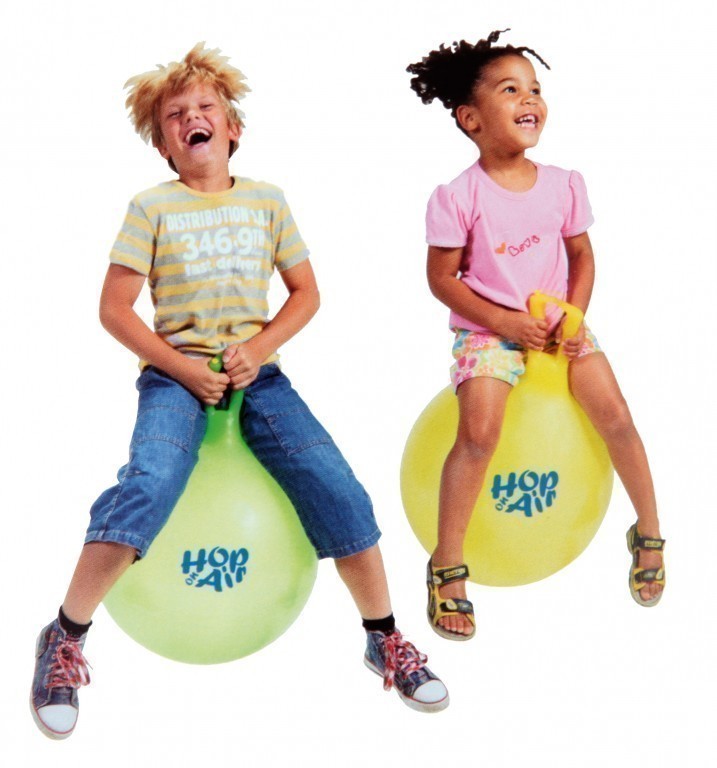 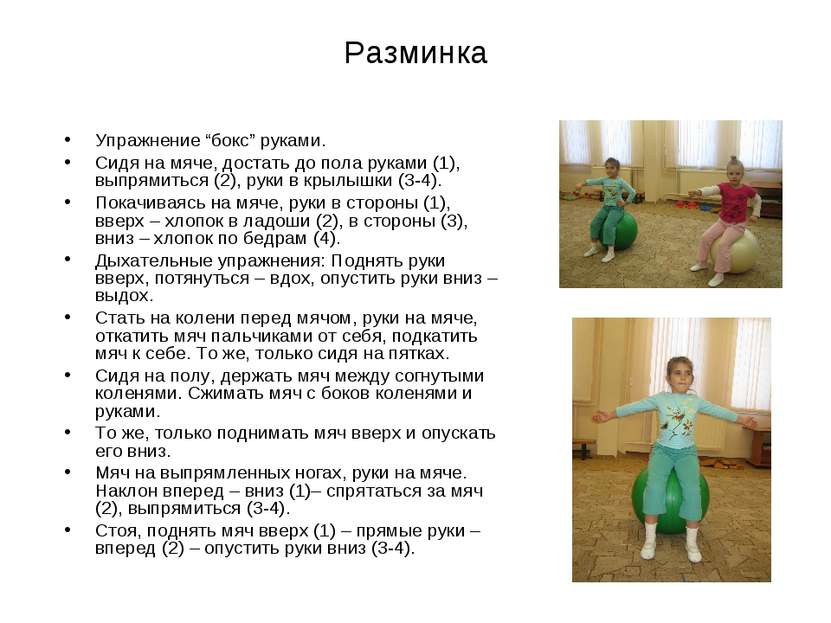 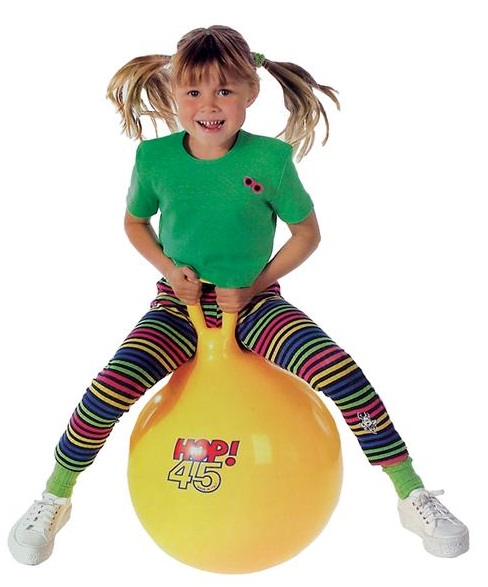 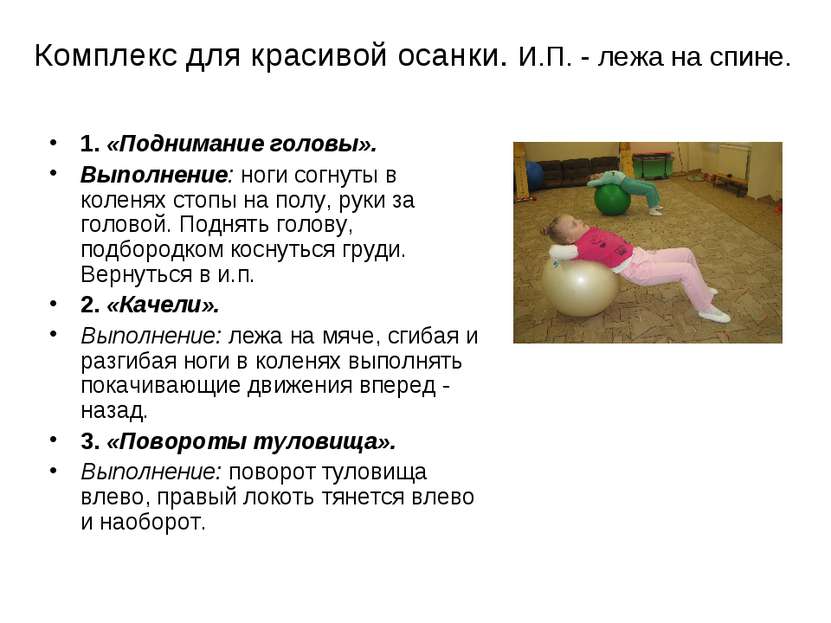 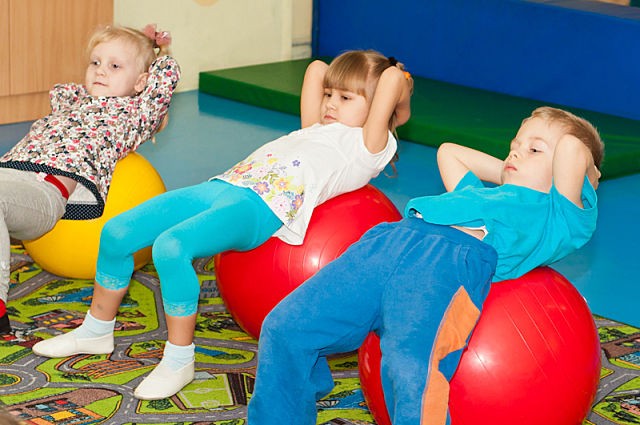 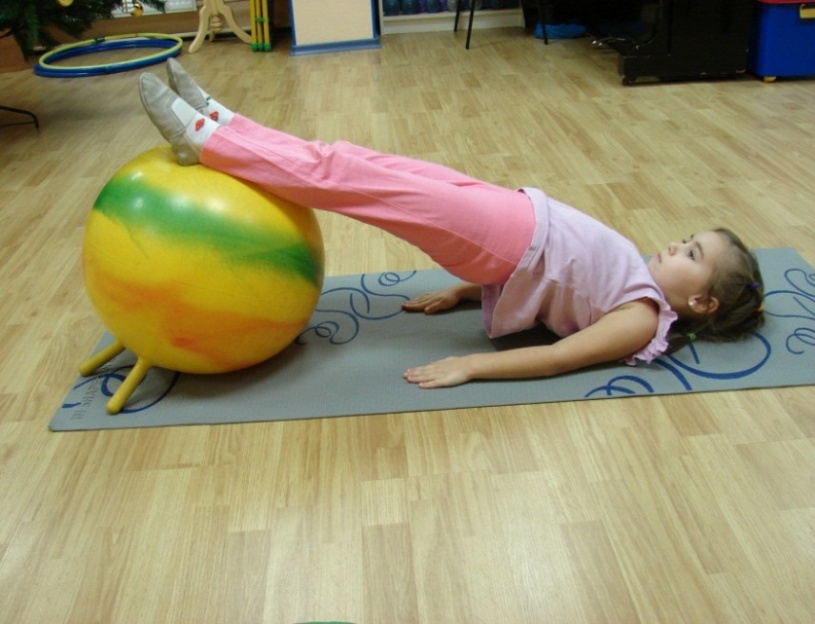 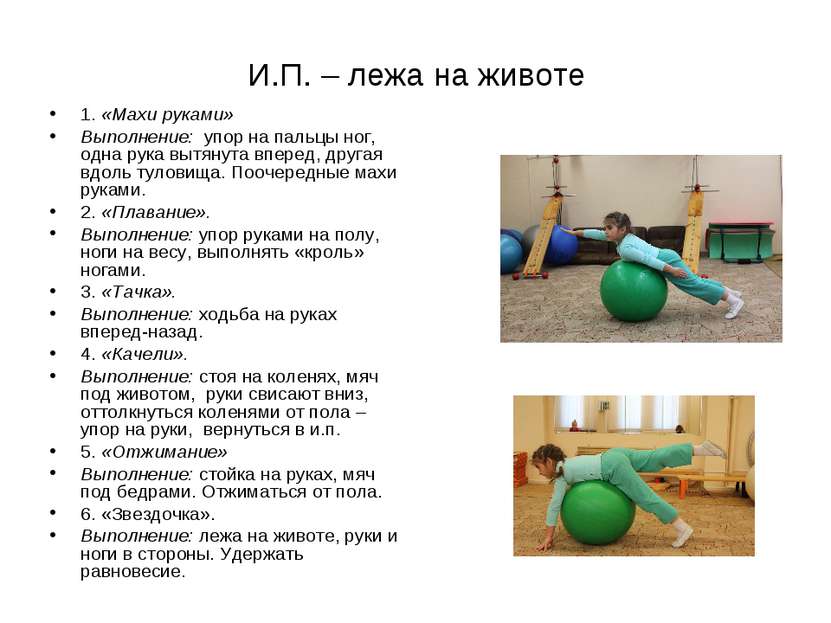 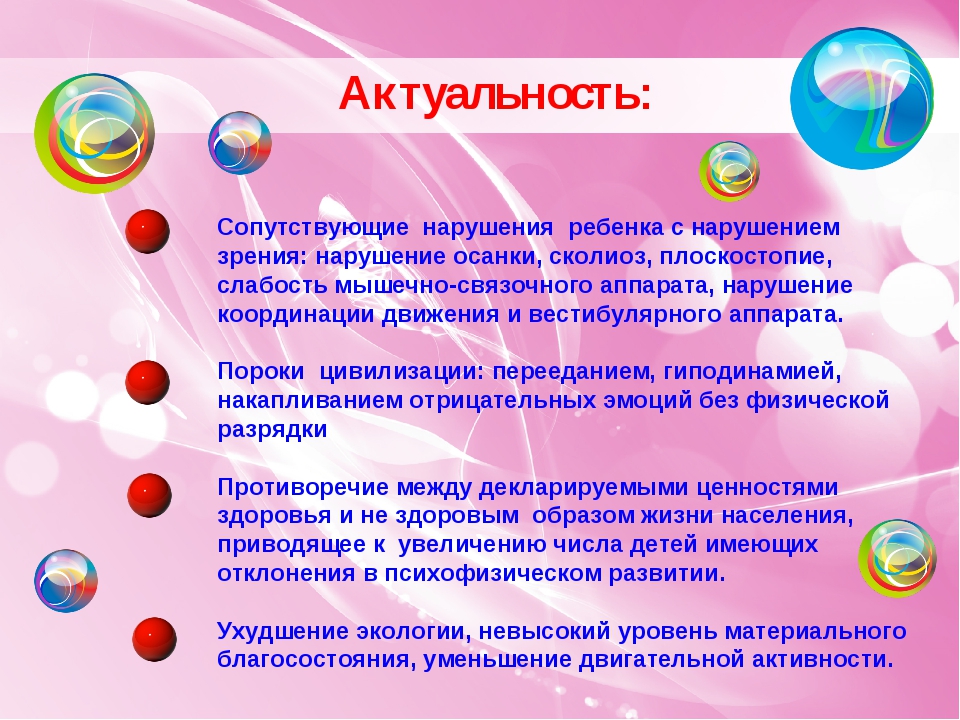 Спасибо за внимание! Желаем Вам здоровья!
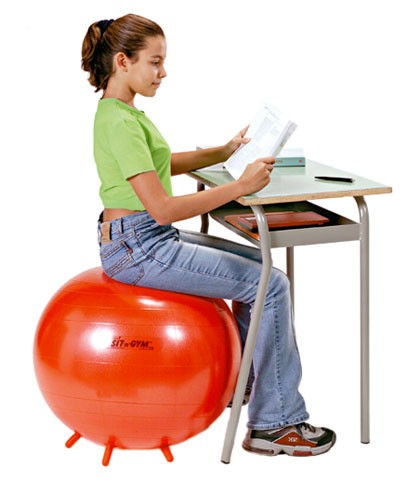